Numeracy
Subtraction
Today…
Learning Intention – We are recapping how to use different methods to work out subtraction sums.

Success Criteria –
I understand the different methods I can use to solve subtraction problems.
I can use different methods to solve subtraction problems.
Recap of Methods
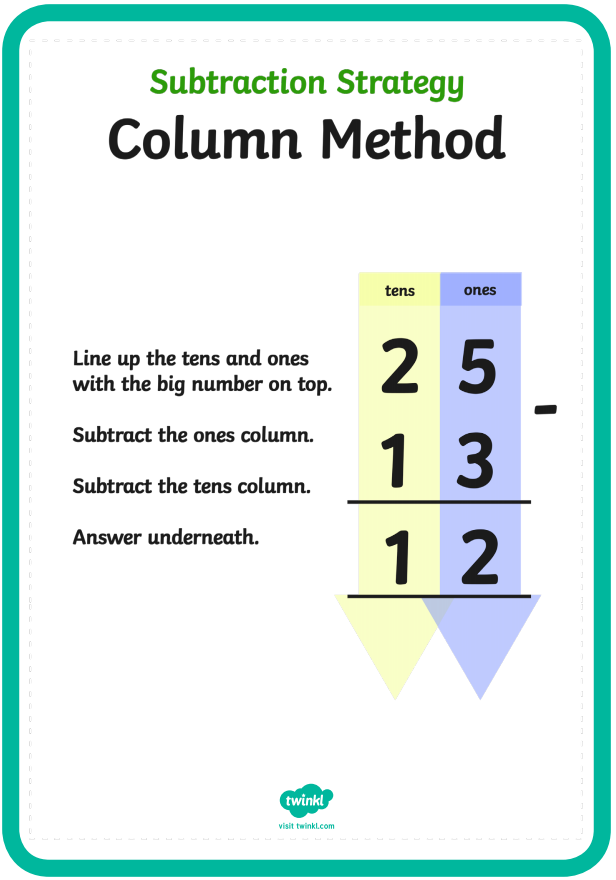 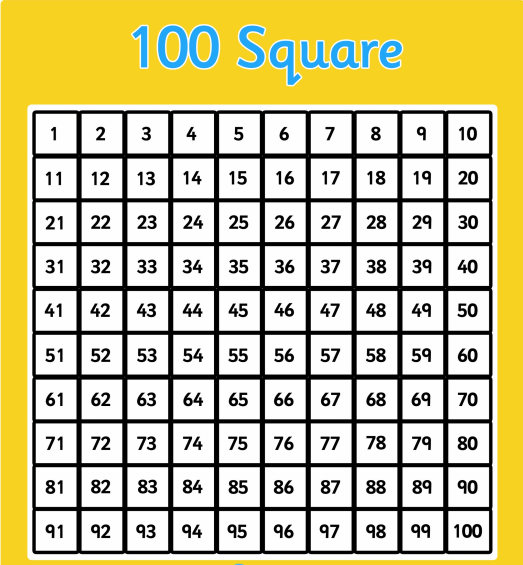 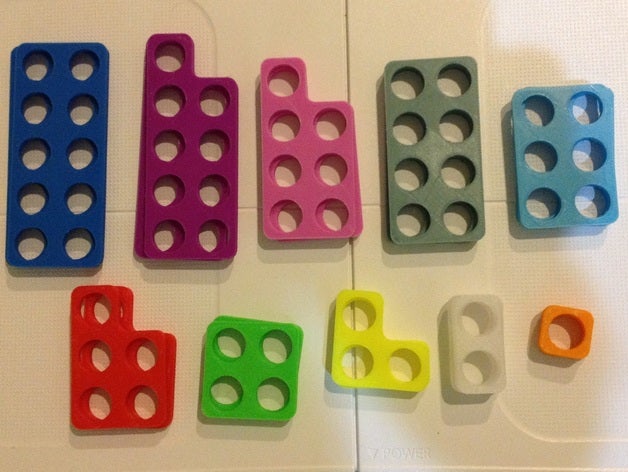 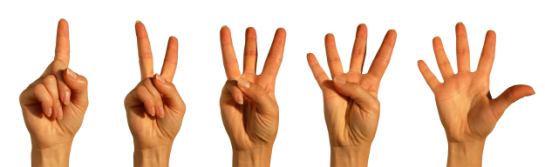 Remember the methods in the slide before…
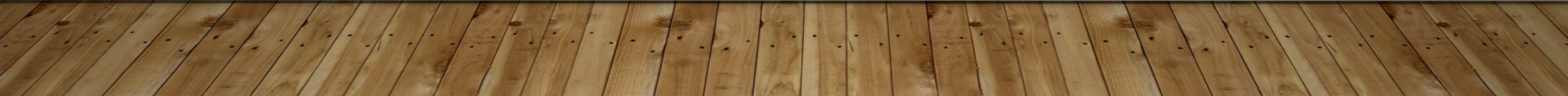